• مفتاح التصنيف
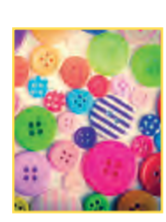 أضع الازرار  في 
مجموعات حسب اللون
ثم اضع مجموعة الازرار ذات اللون الواحد في مجموعة اصغر حسب الحجم
التصنيف مهم لتسهيل الترتيب والبحث
وضعنا  الازرار في مجموعات حسب اللون
نضعها في مجموعات أصغر حسب حجم
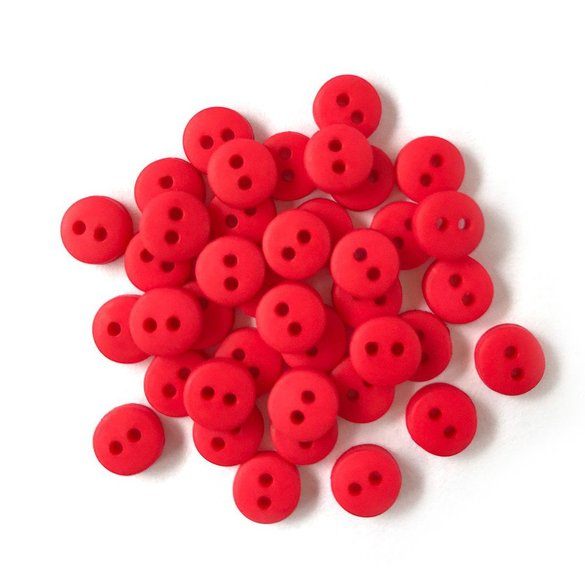 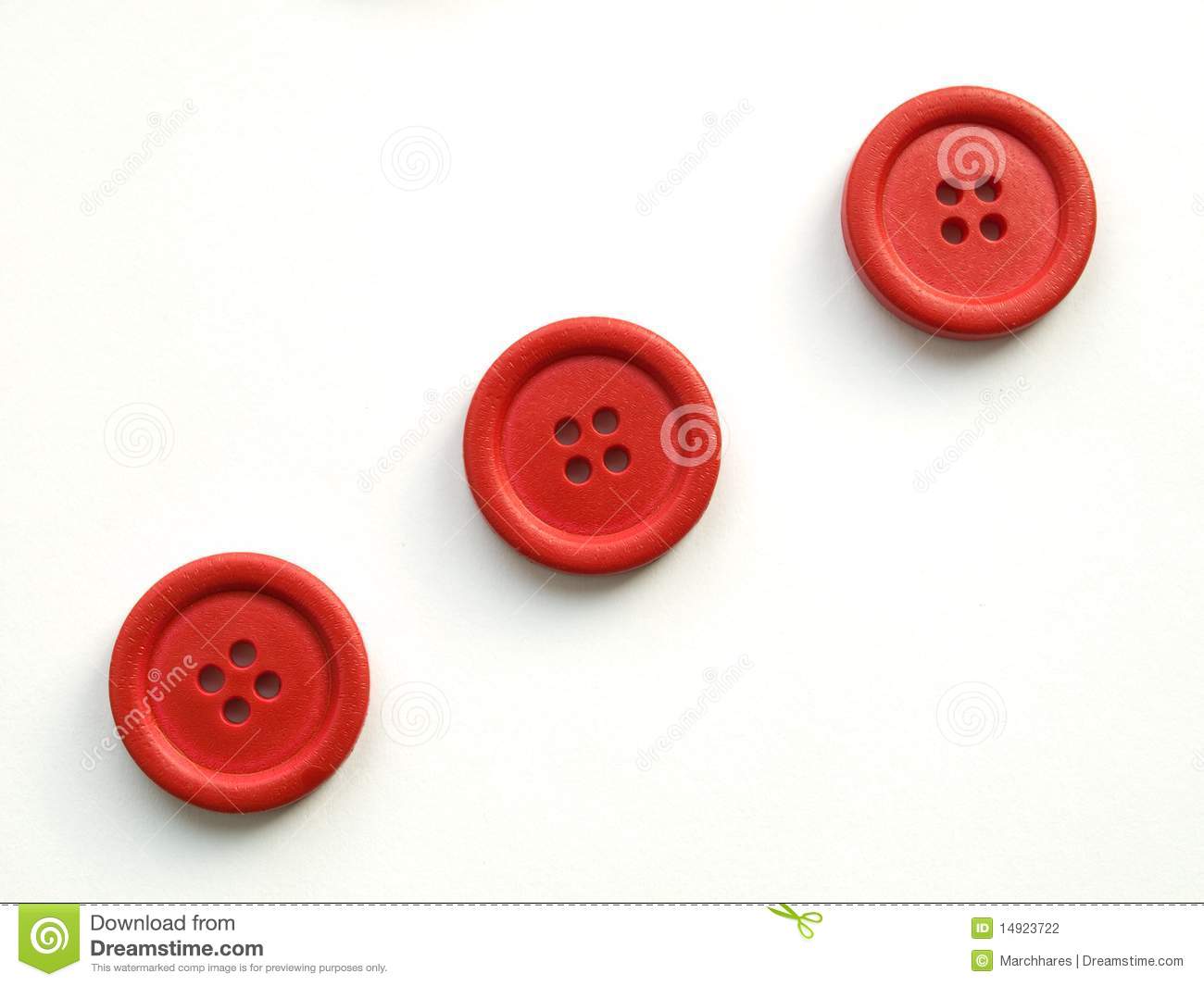 نشاط 1
1-تختلف عن بعضها في الحركة والتنقل حيوانات تطير
 تسبح وتقفز وتزحف
2- تختلف عن بعضها في طريقة التكاثر حيوانات تتكاثربالبيض-السلحفاة وحيوانات تتكاثر بالولادة-الجمل
ما أوجه التشابة والاختلاف بين كل من الجمل وسمكة القرش والنسر؟
تختلف شجرة الزيتون  عن نبات الذرة  من حيث الحجم وشكل الورقة
أهمية التصنيف لكي يسهل دراستها ومعرفة الانواع الجديدة
نشاط 2الصفات المميزة لكل حيوان
كيفية استخدام مفتاح التصنيف؟
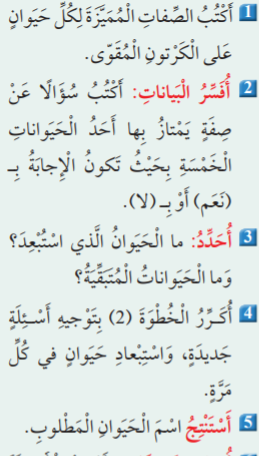 • يُمكن استخدام مفتاح تصنيف بسيط لتتعرف إلى الكائنات الحية المختلفة فمثلا  :
نشاط 3
لتسهيل دراستها والتعرف عليها
نشاط 4
التصنيف
مفتاح التصنيف
حل صفحة 13 من كتاب الطالب
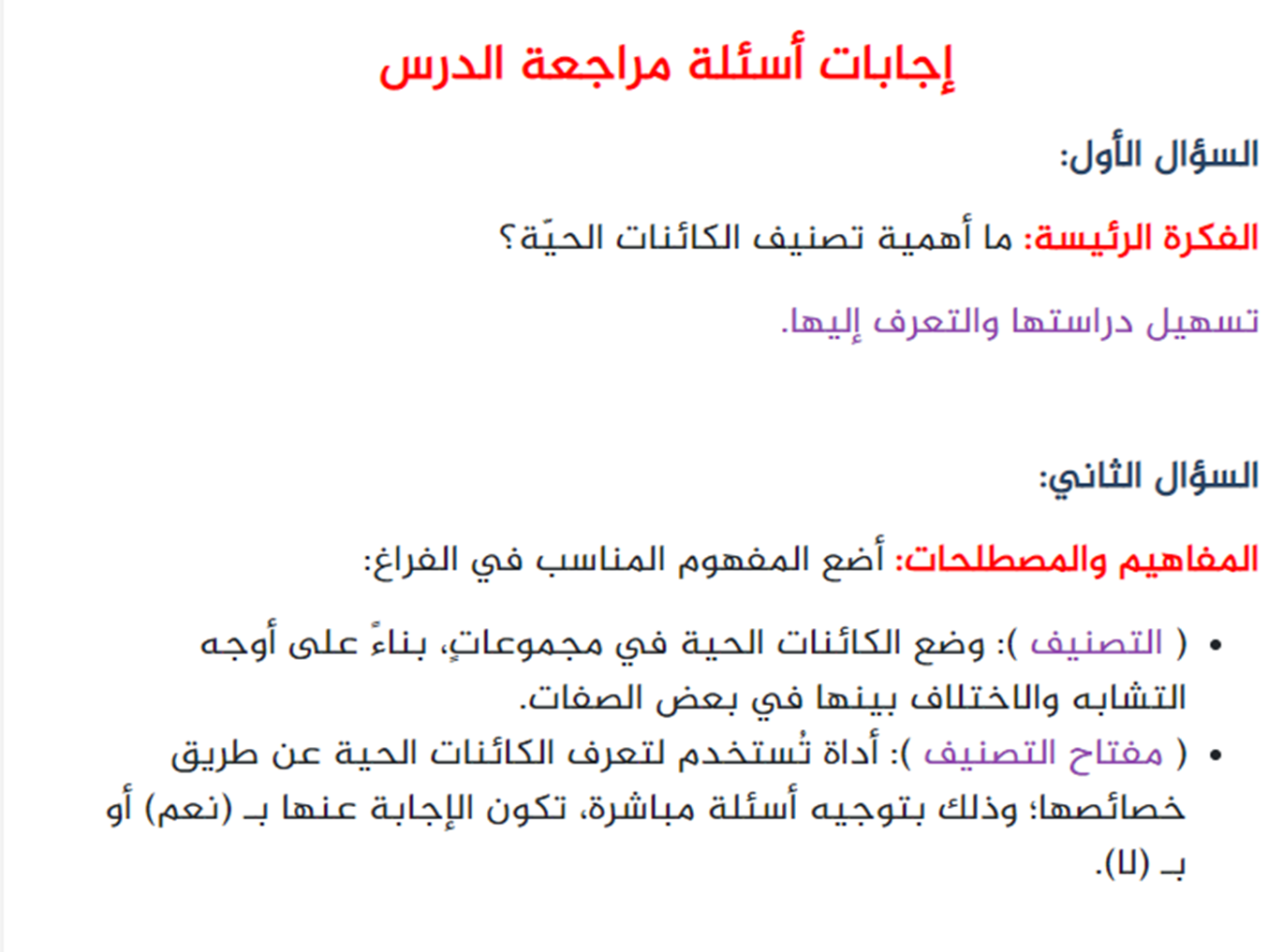 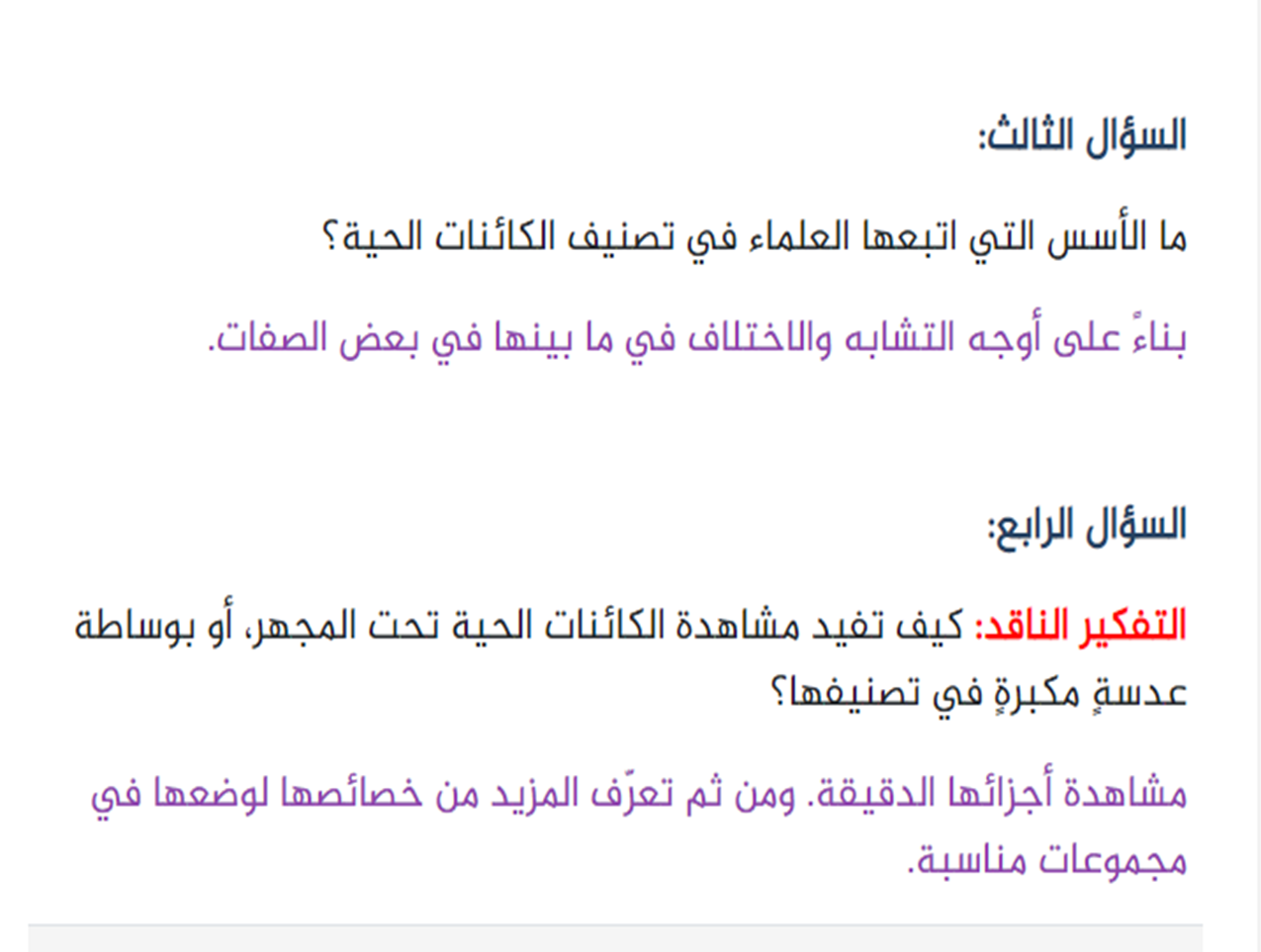 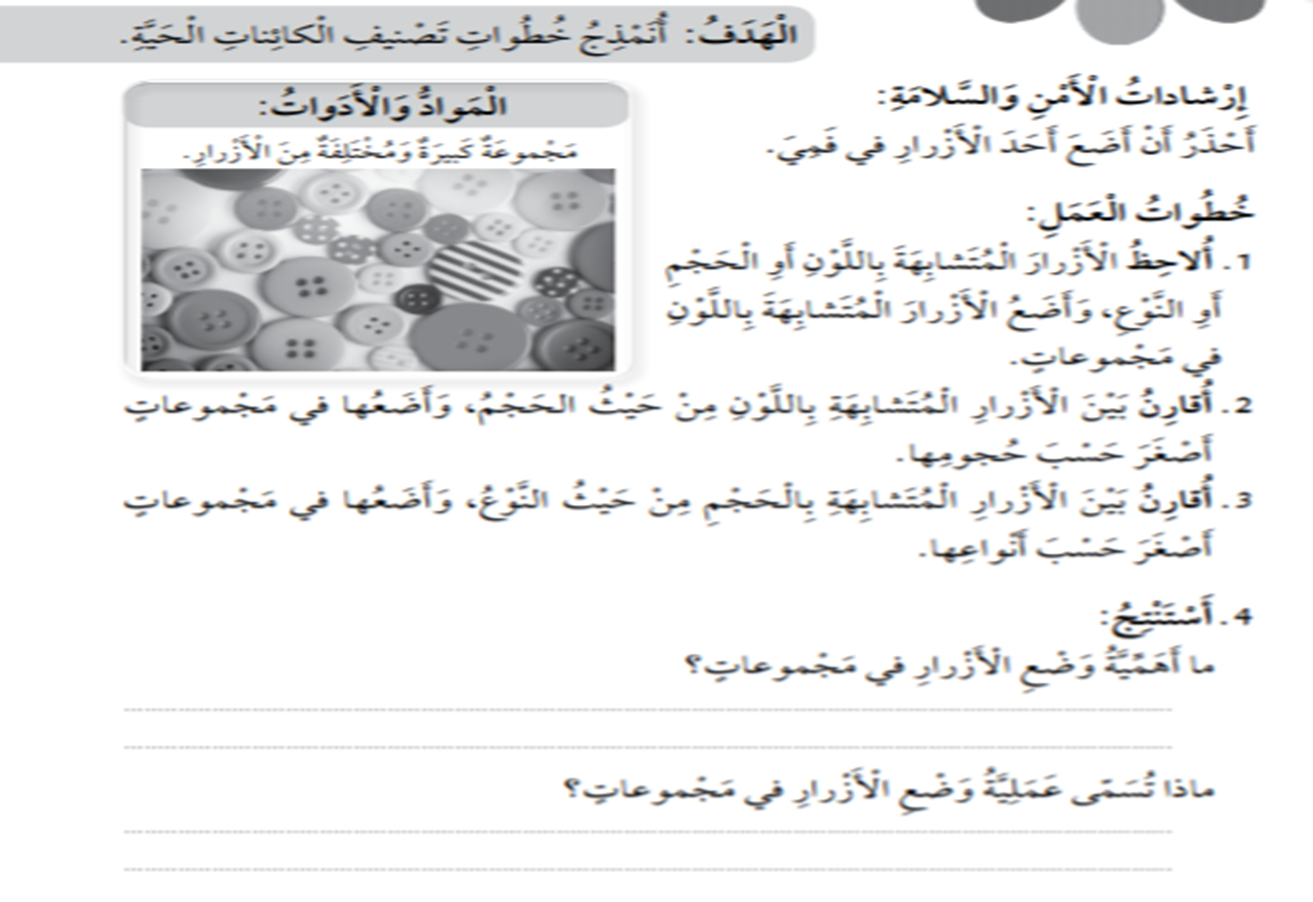 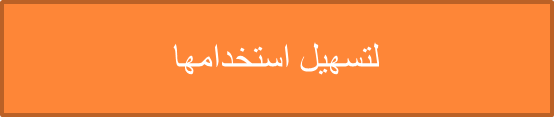 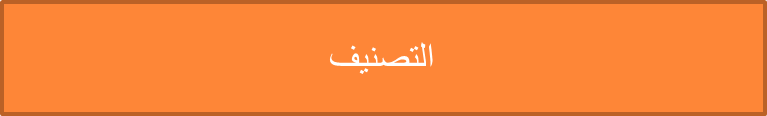